http://www.nsf.gov/funding/pgm_list.jsp?ord=date&org=NSF&sel_org=MPS&status=1&x=9&y=11
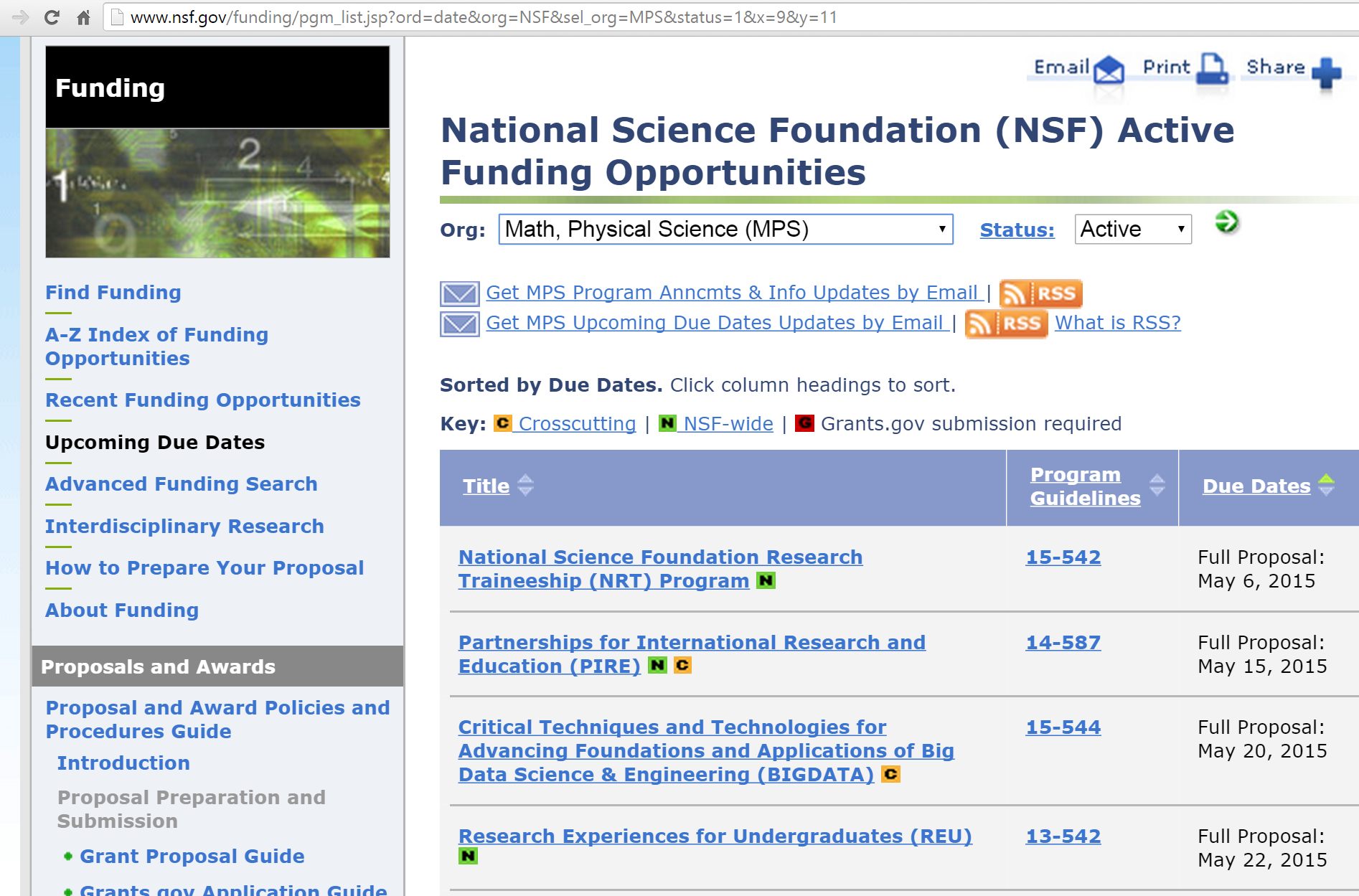 http://www.nsf.gov/funding/pgm_summ.jsp?pims_id=5517&org=NSF&sel_org=MPS&from=fund
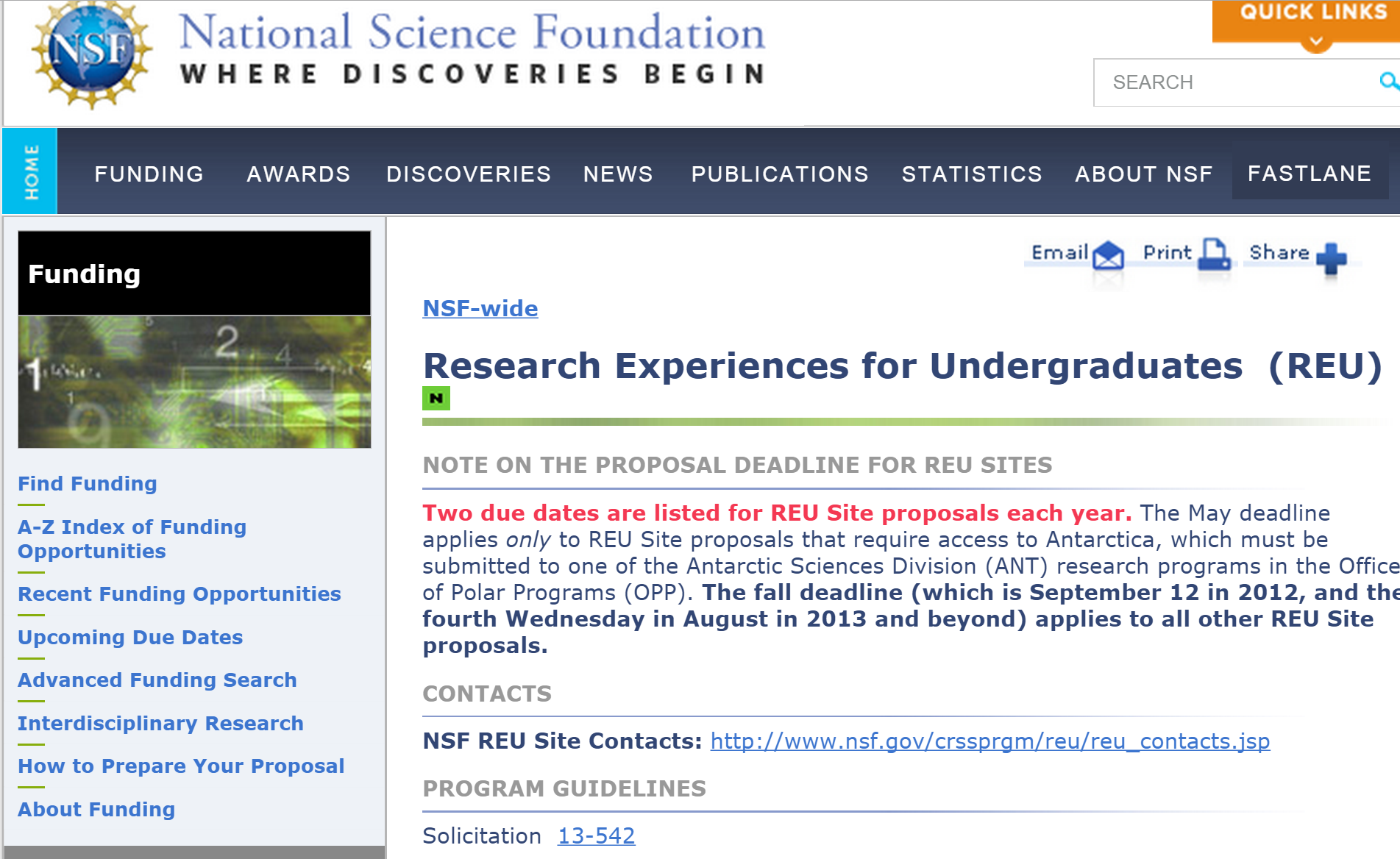 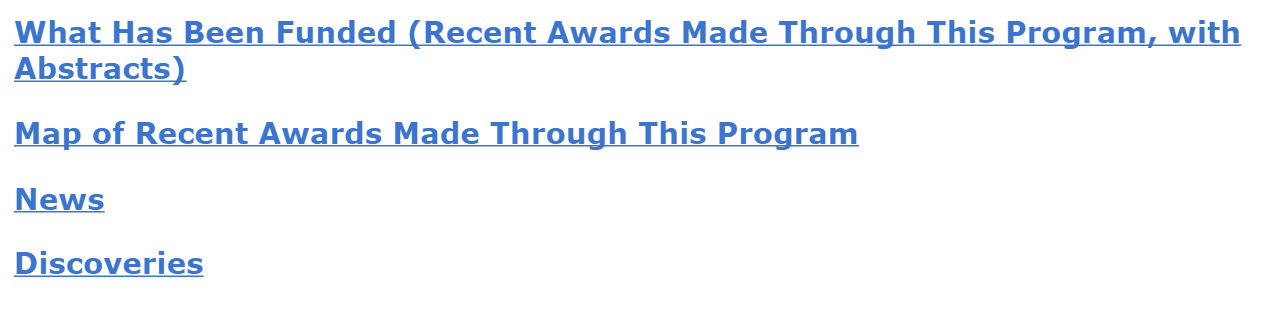 At bottom of page
http://www.nsf.gov/funding/pgm_summ.jsp?pims_id=5517&org=NSF&sel_org=MPS&from=fund
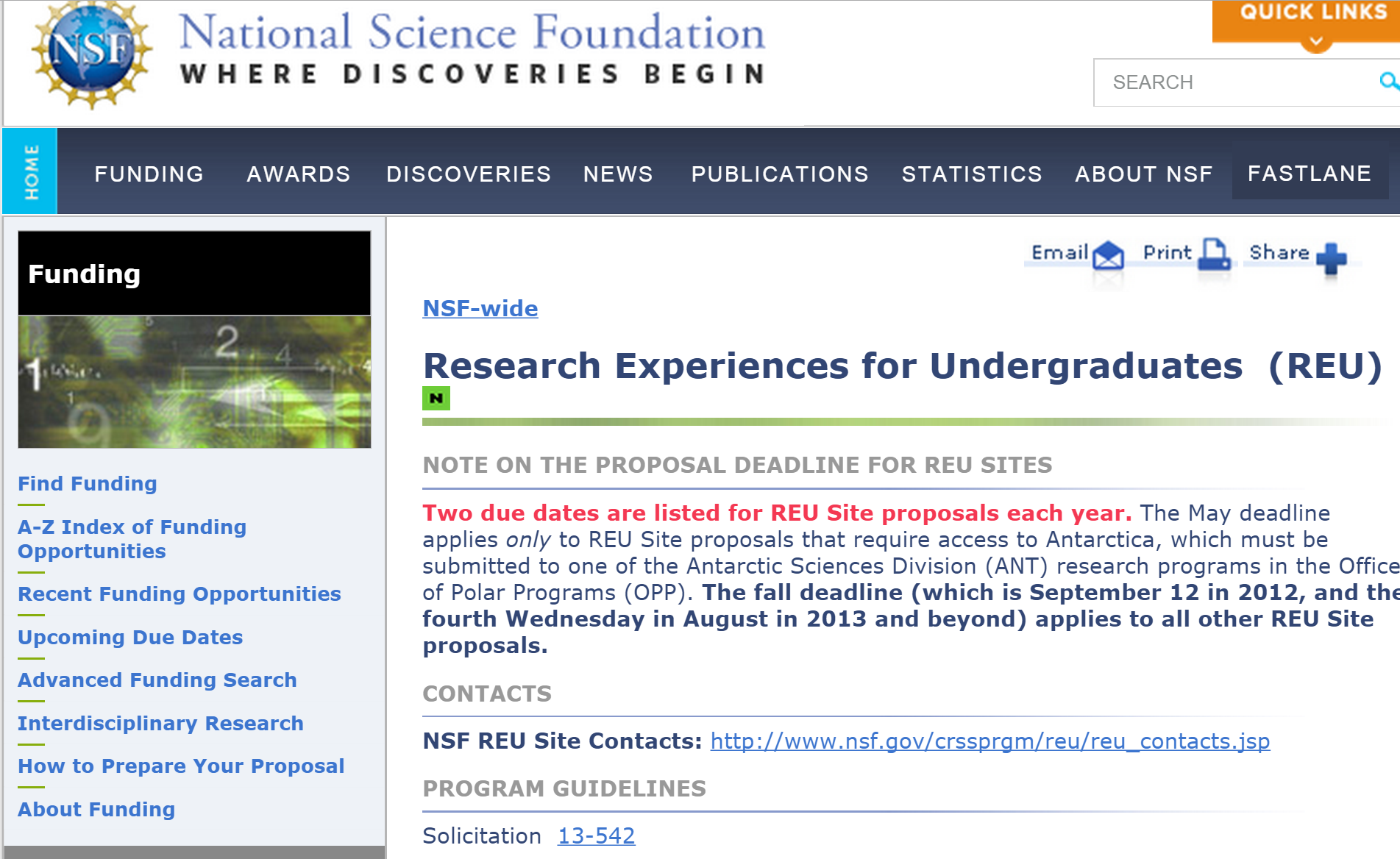 http://www.nsf.gov/pubs/policydocs/pappguide/nsf15001/gpg_index.jsp
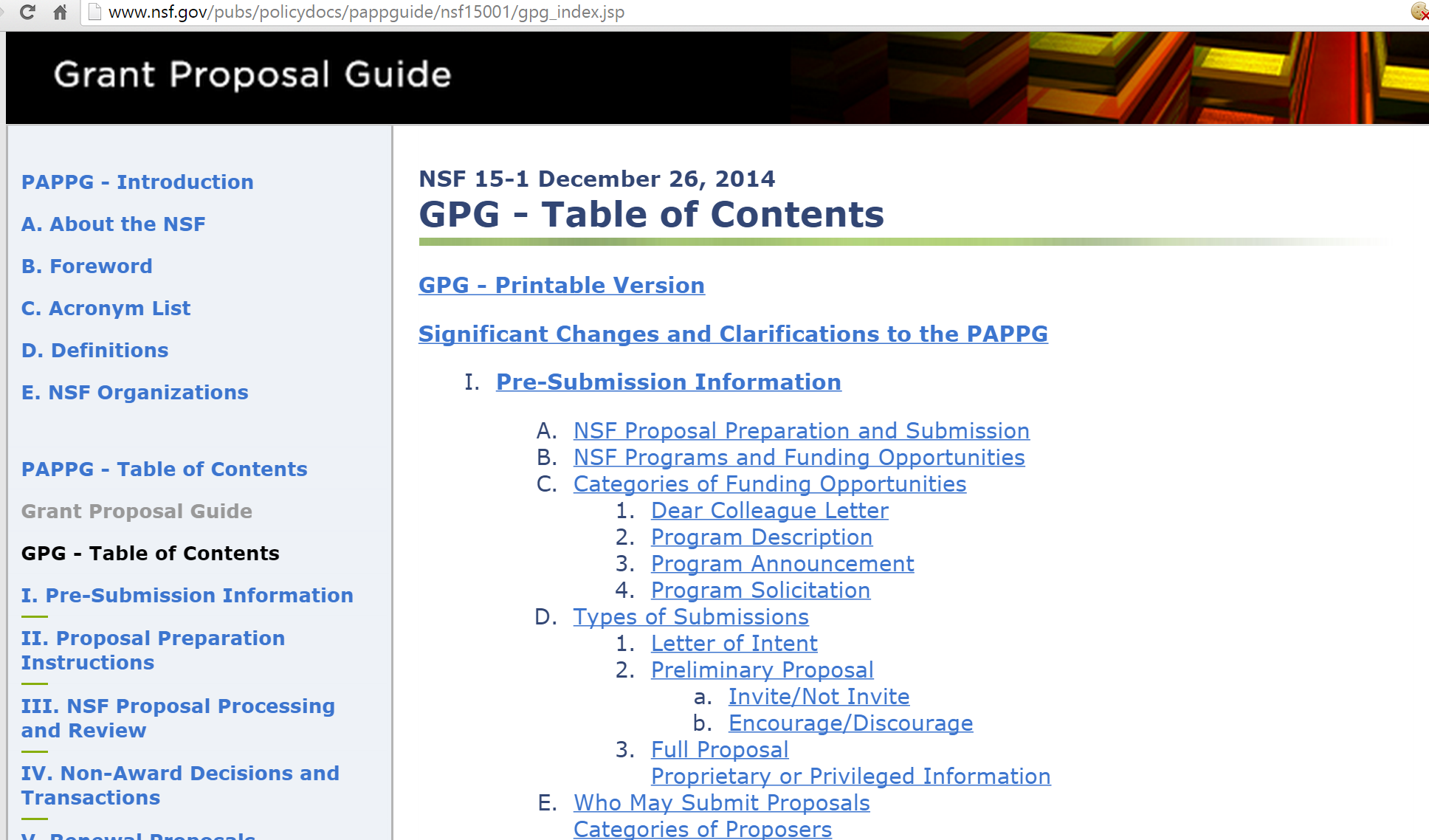 Parts of an NSF proposal:
a.	Cover Sheet
b.	Project Summary
c.	Table of Contents
d.	Project Description
e.	References Cited
f.	Biographical Sketch(es)
g.	Budget and Budget Justification
h.	Current and Pending Support
i.	Facilities, Equipment and Other Resources
j.	Special Information and Supplementary Documentation
Data Management Plan
Postdoctoral Mentoring Plan (if applicable)
Parts of an NSF proposal:

Cover Pages
List of suggested Reviewers
Project Summary (limited to one page)
Project Description (must not exceed 15 pages).
References Cited – no page limit.
Biographical Sketches (limited to two pages, usually)
Budget (include Budget Justification).
When preparing proposals, PIs are encouraged to contact the appropriate disciplinary REU program officer (see 
http://www.nsf.gov/crssprgm/reu/reu_contacts.jsp) with any questions about the budget or the appropriateness of charges in it.
Current and Pending Support.
Facilities, Equipment, and Other Resources.
Supplementary Documentation.
E.g. Data Management, Post-doc Mentoring, Letters of collaboration.
Program specific requirements
https://www.fastlane.nsf.gov/servlet/FastLane.A1FormSel
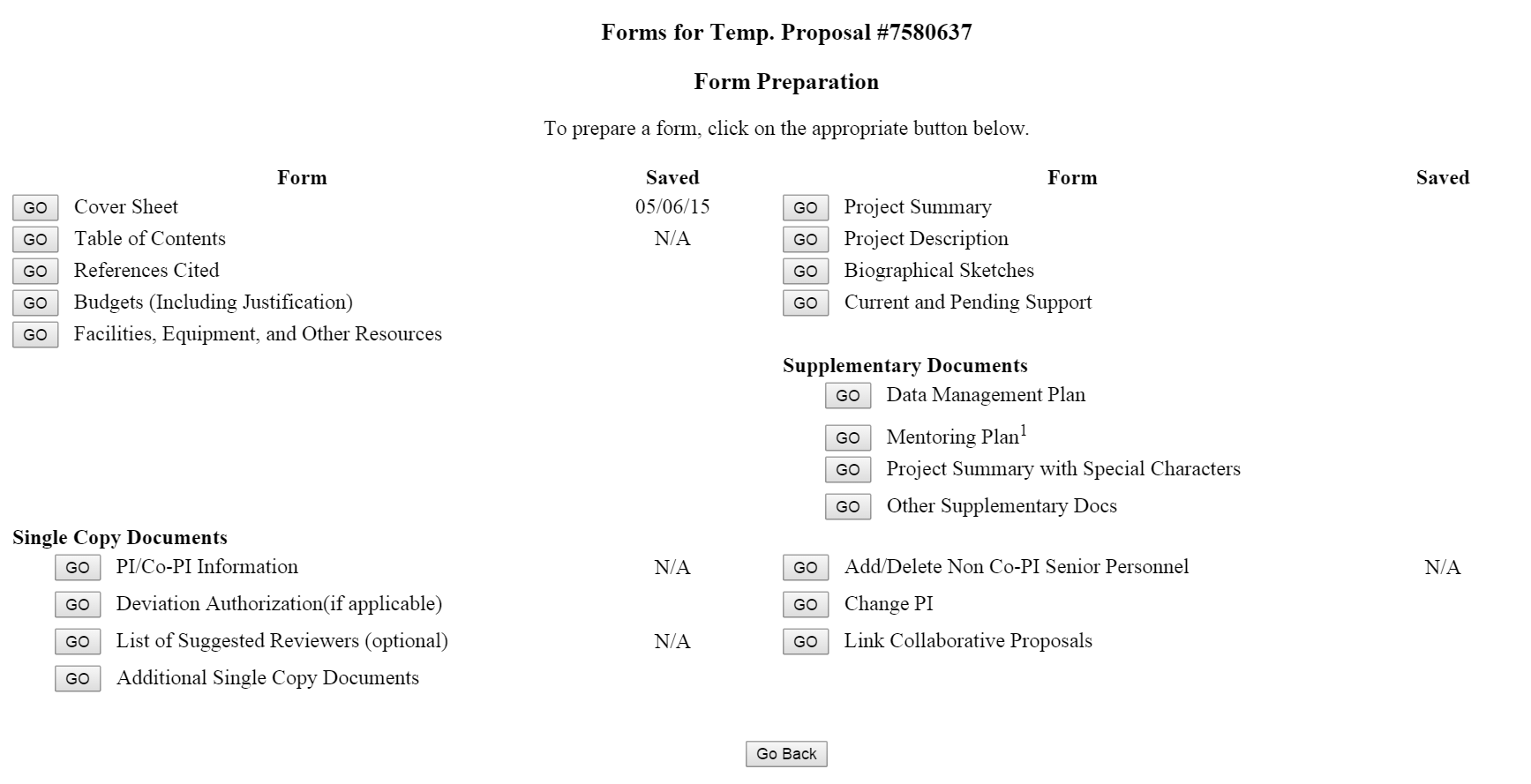 Including a list of suggested reviewers may help program officers to determine possible reviewers for your proposal.  Having an expert in your field advocating for your proposal can be very helpful
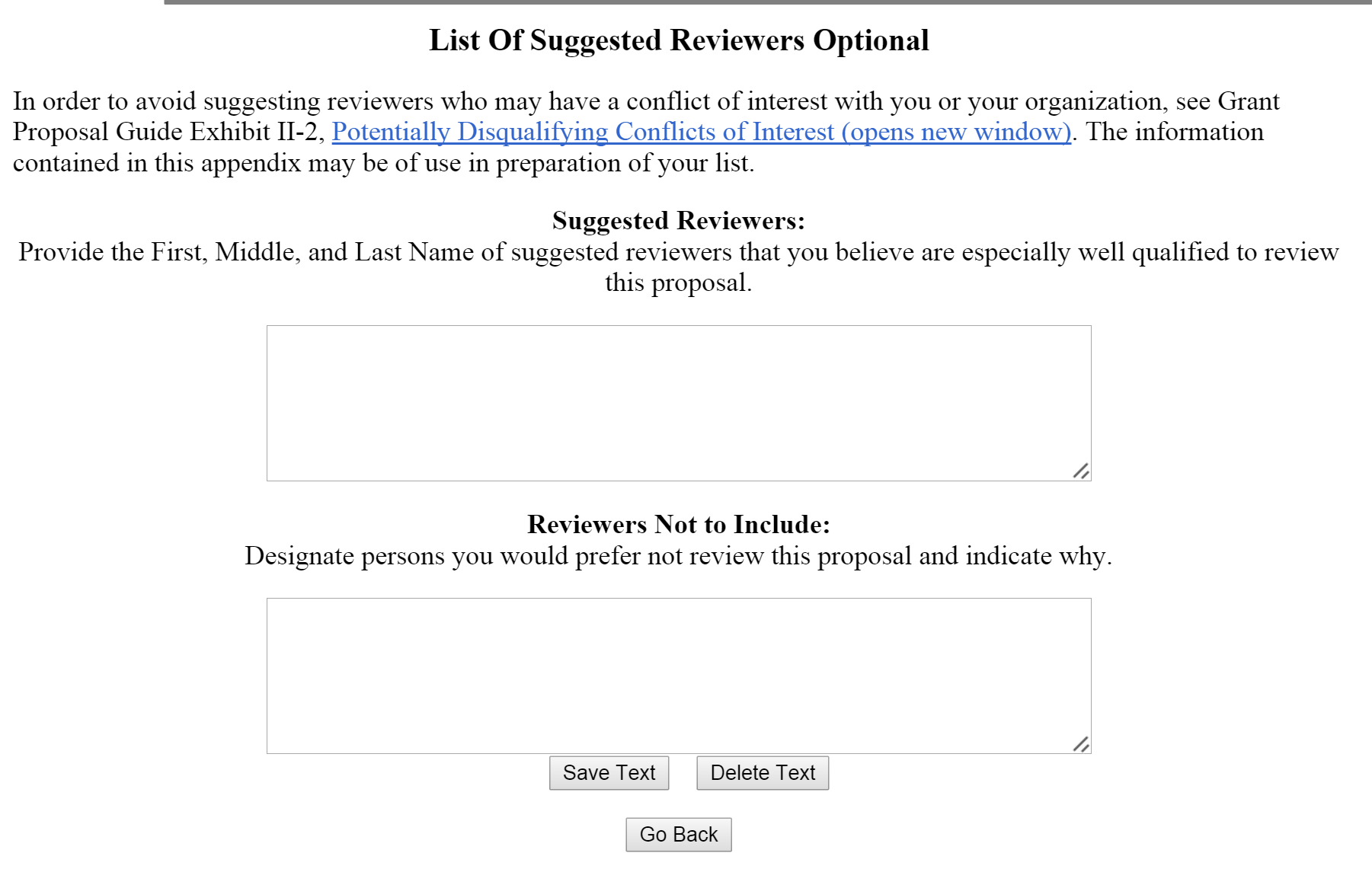 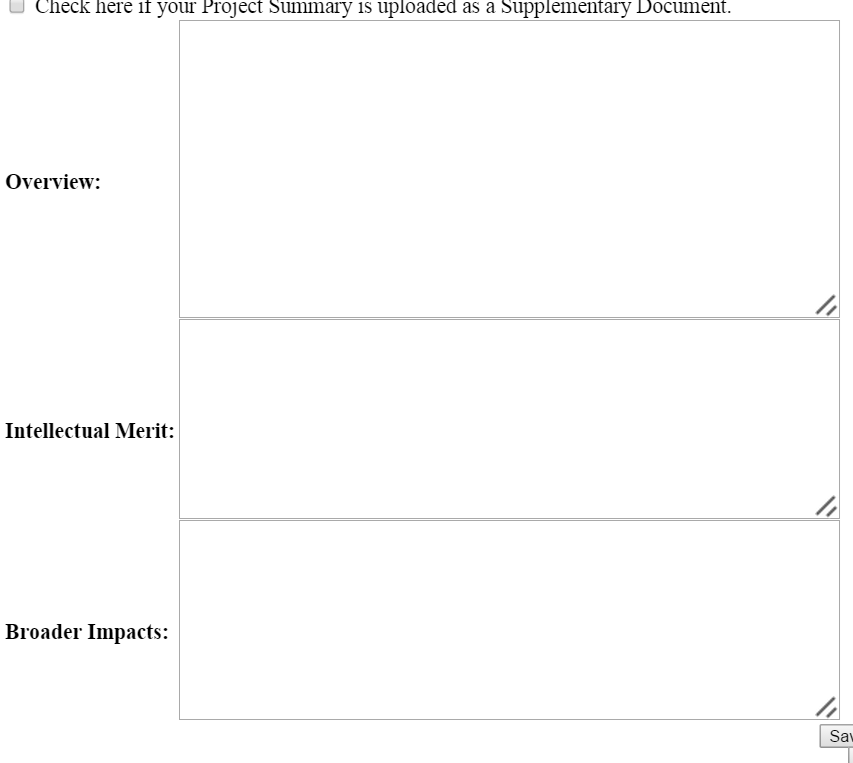 Project Summary 
Limited to one page, 
character limit is 4,600 characters

Audience:  General, not specialized.

Must include 
Overview, 
Intellectual merit, and 
broader impact.


Samples:  
http://www.uww.edu/Documents/urp/rui/ProjectSummaryfromRUI2101-MW.pdf
http://www.uww.edu/Documents/urp/rui/ProjectSummary-KC.pdf
References Cited – no page limit.

If your references (or lack of) show that you aren’t sufficiently 
familiar with the field, you are unlikely to be funded.
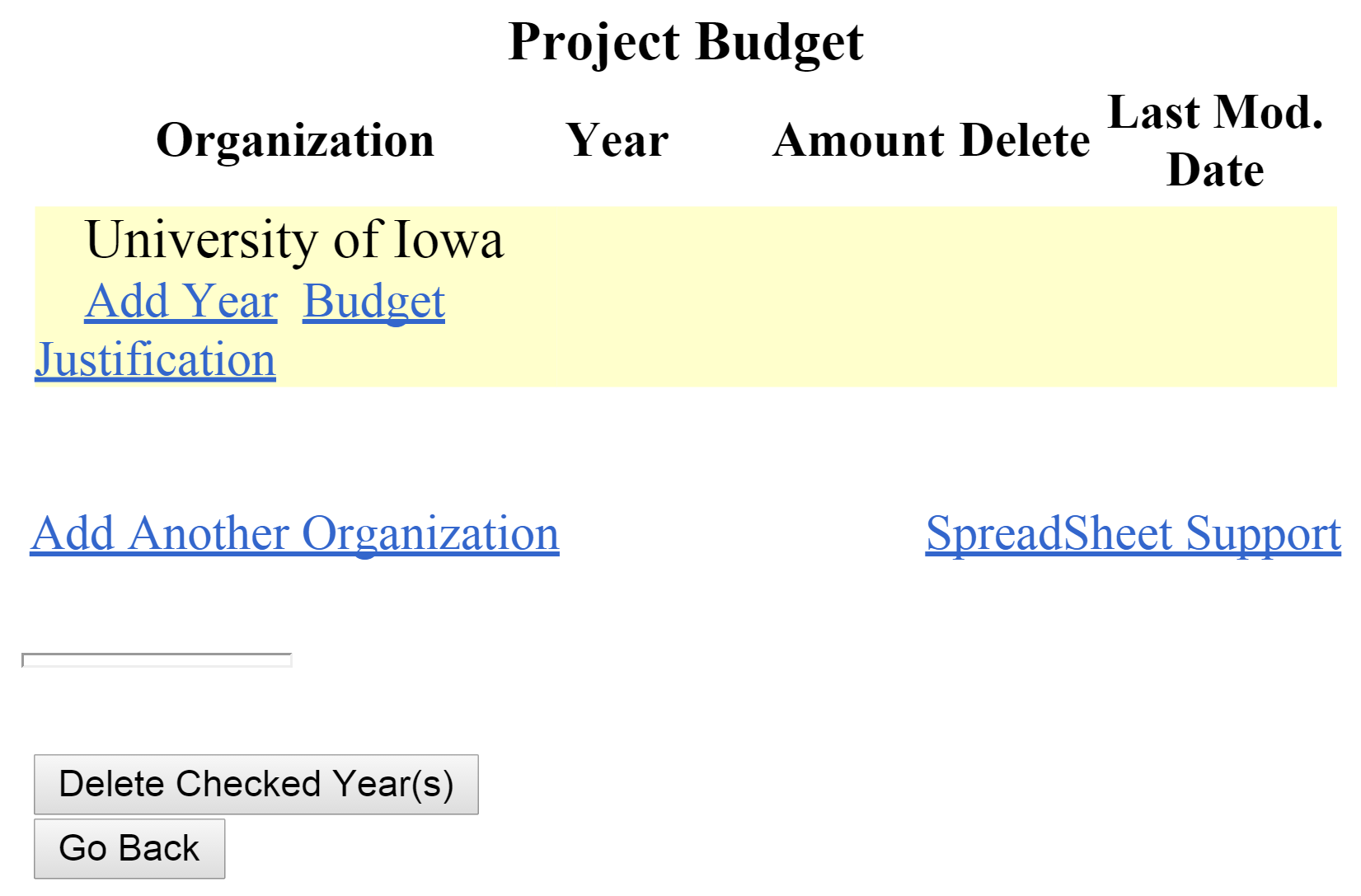 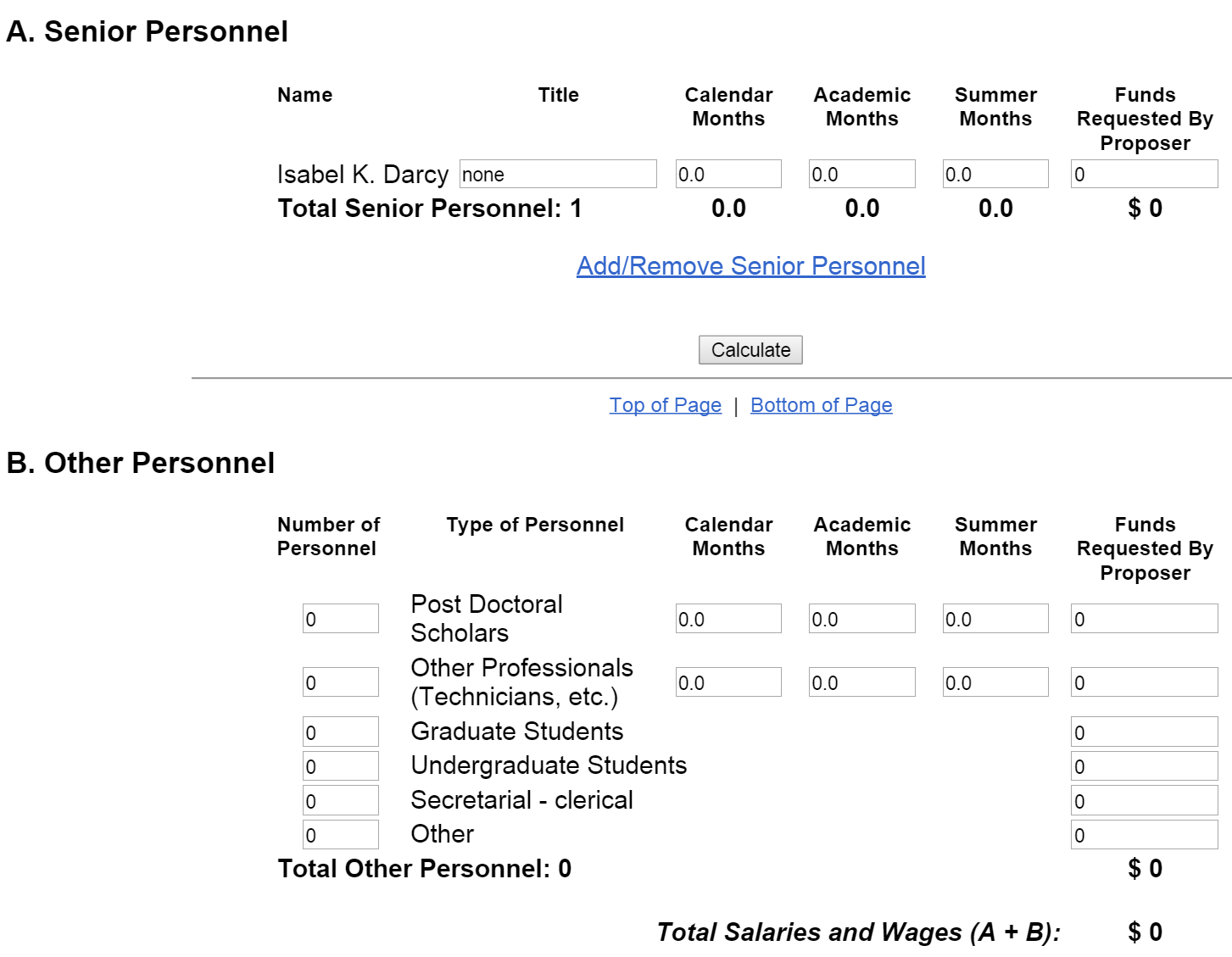 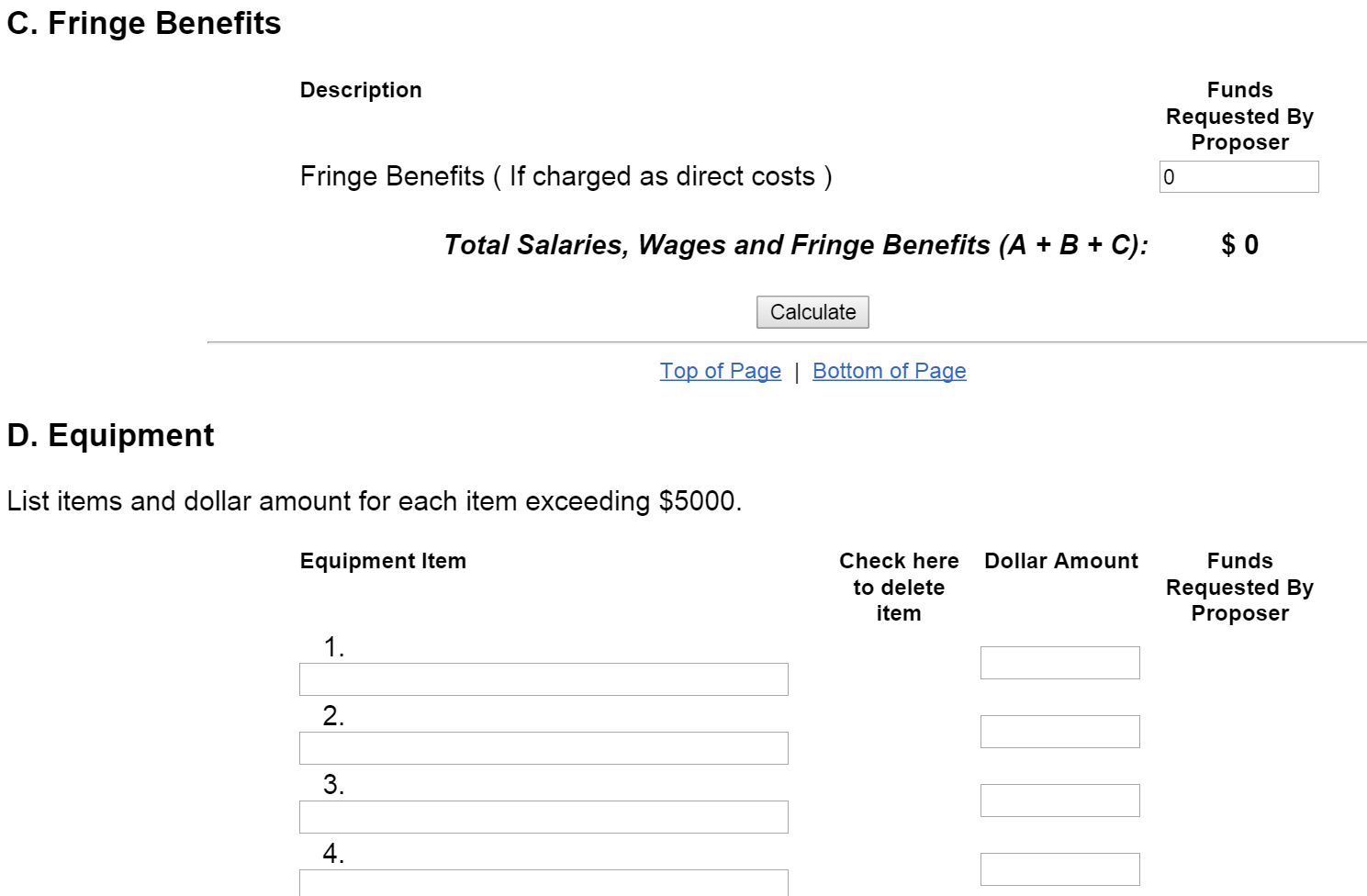 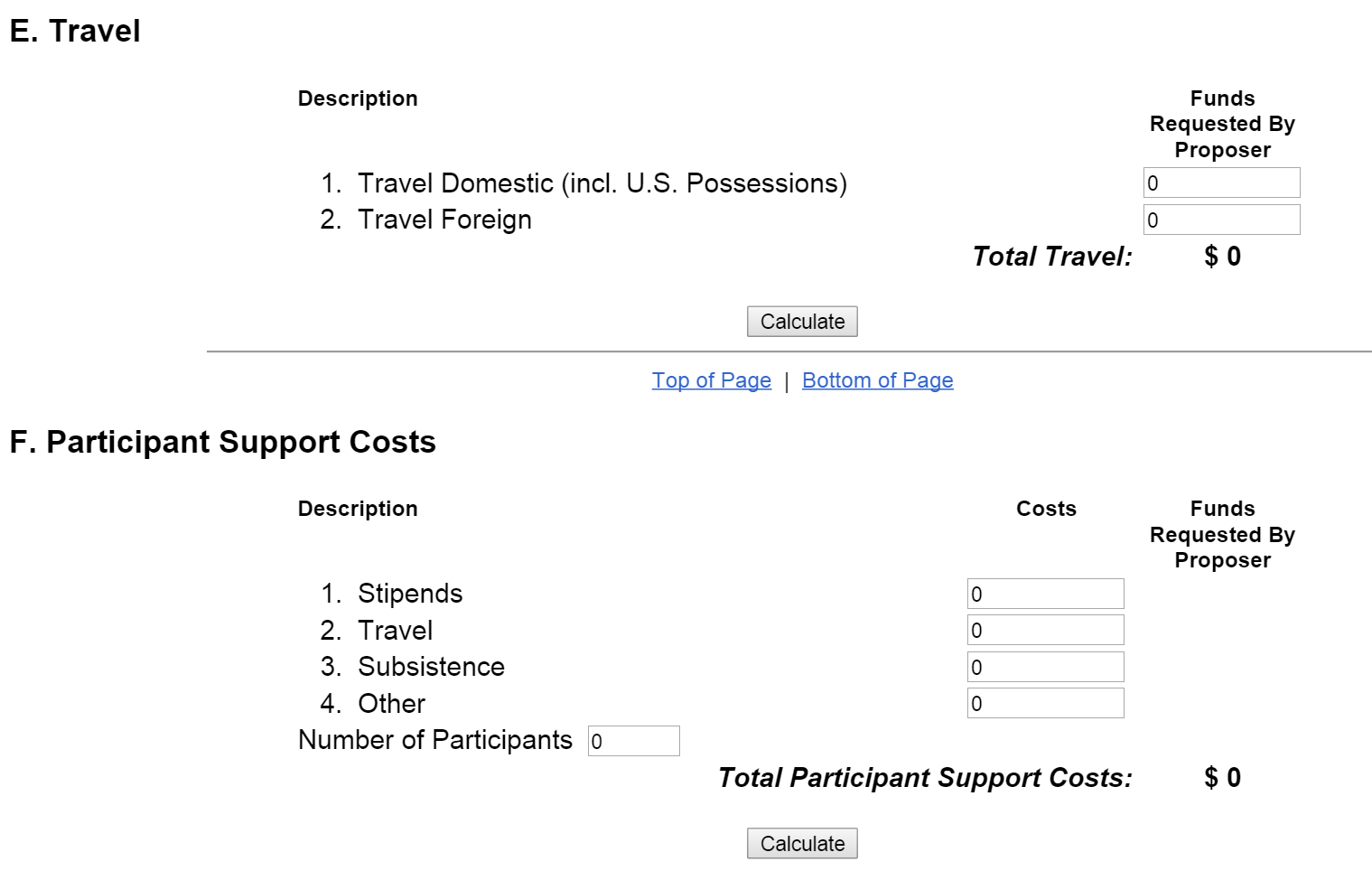 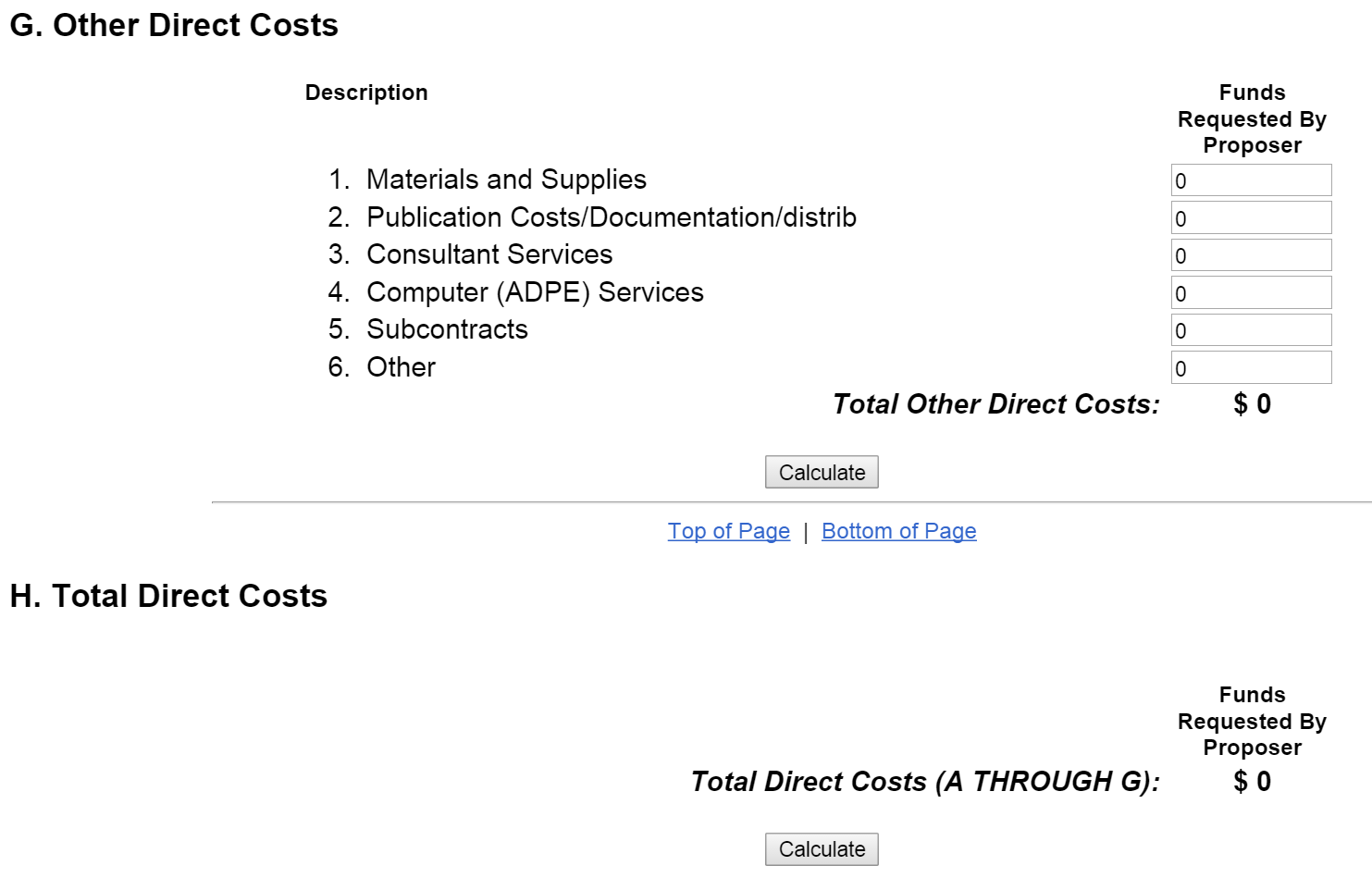 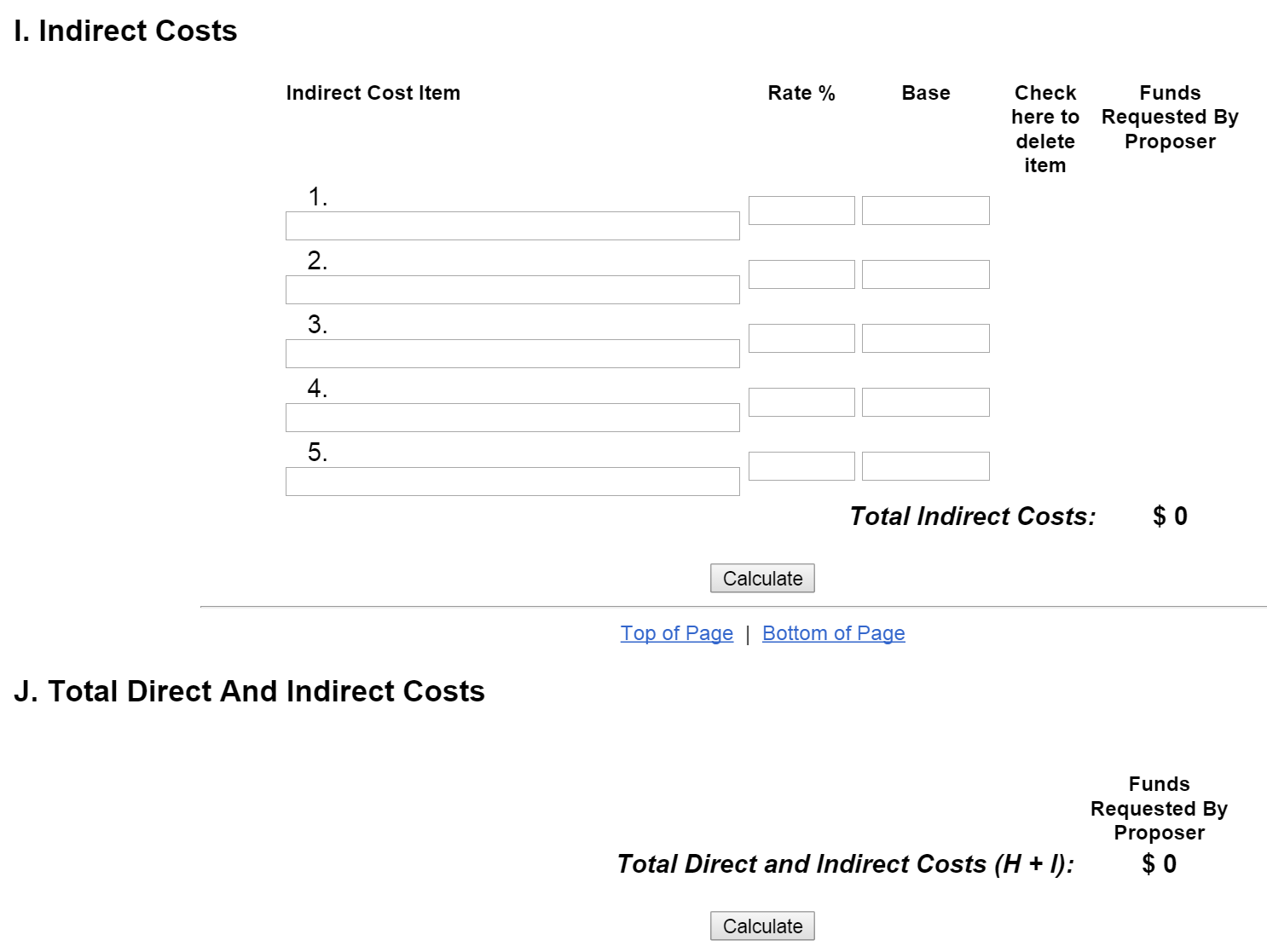 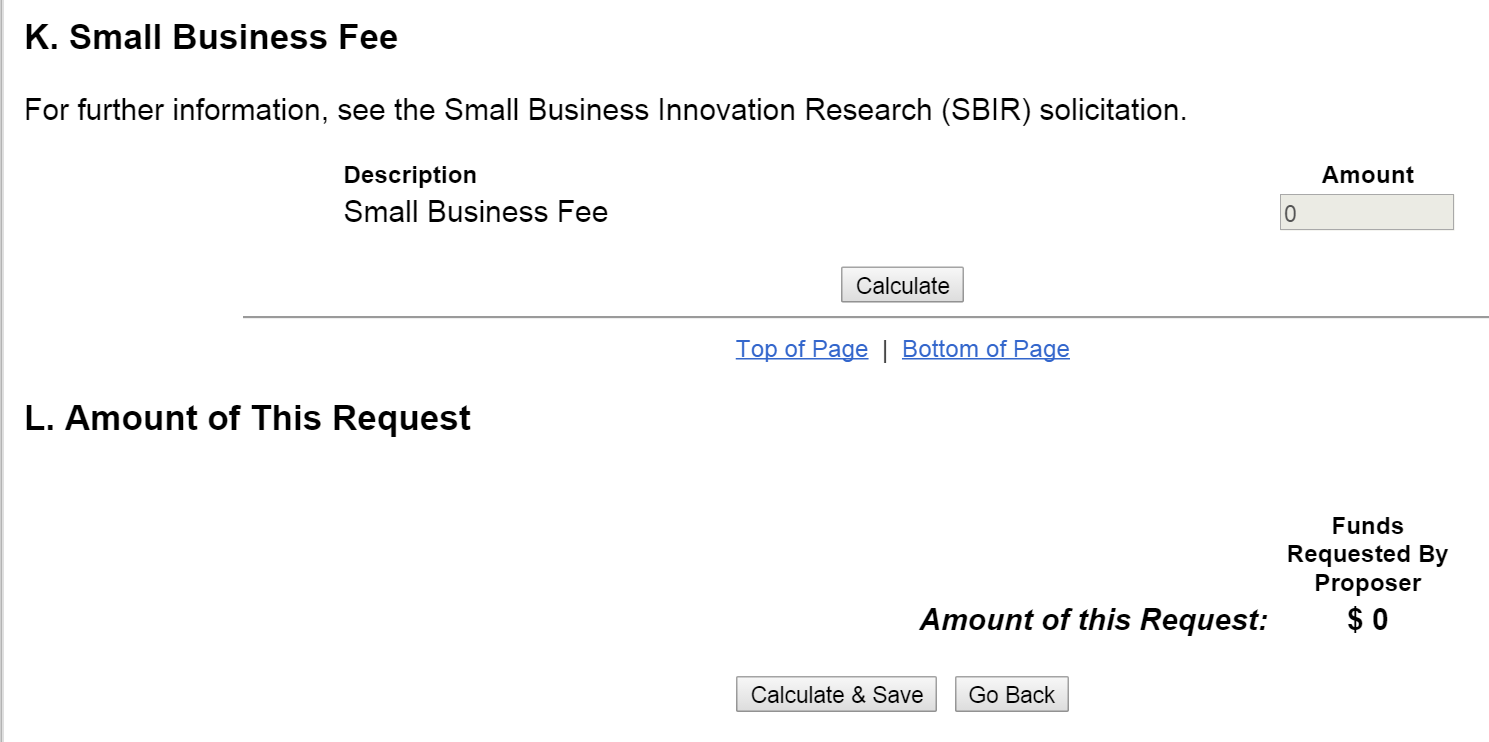 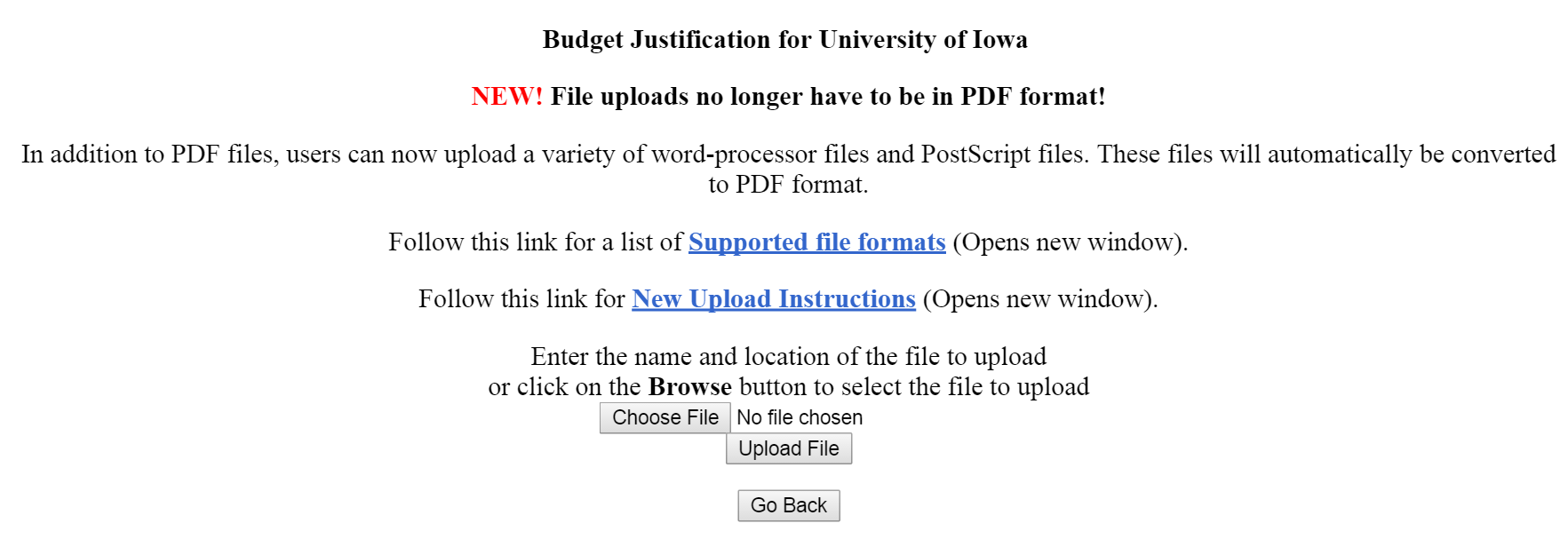 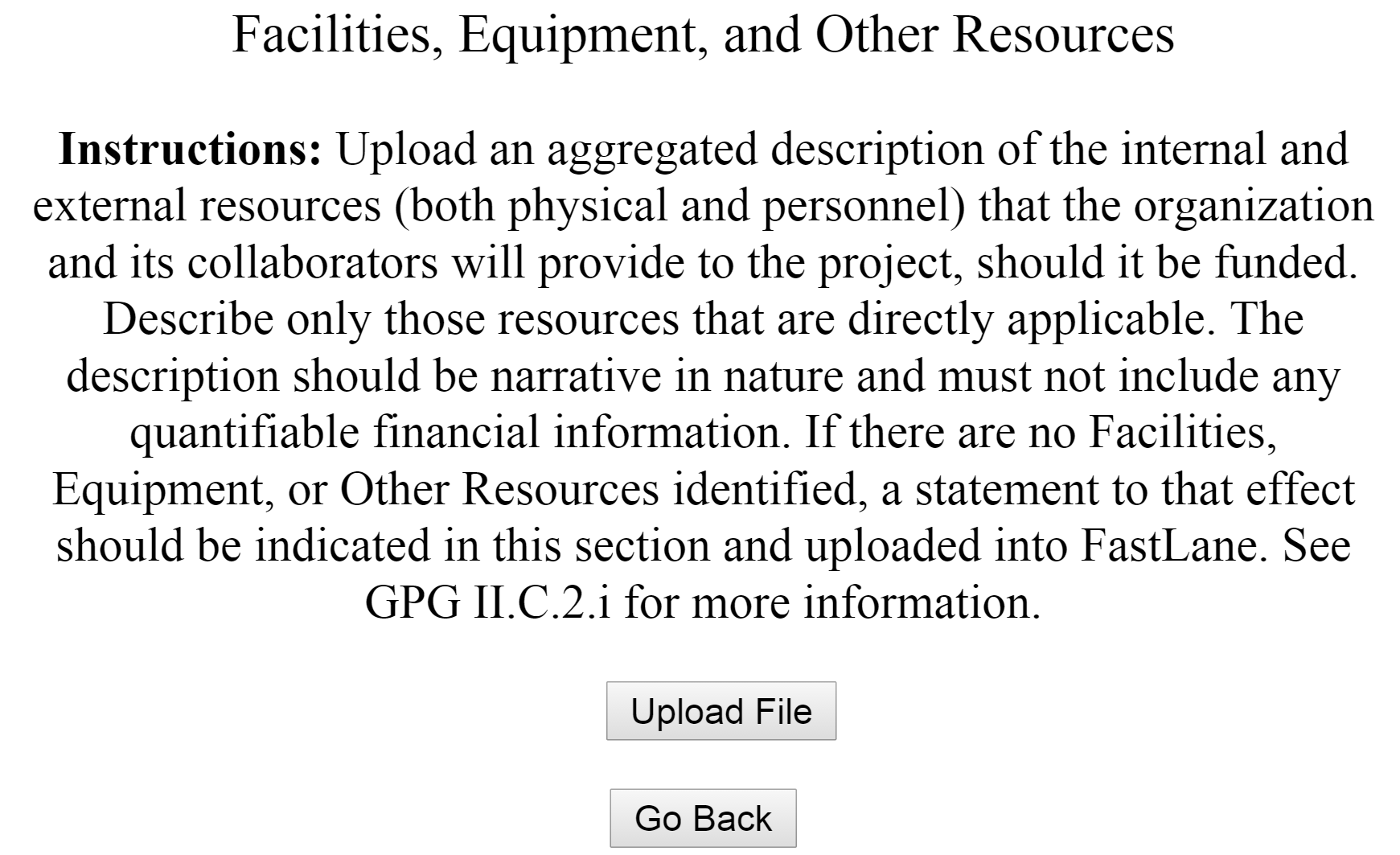 Examples:  Computational, Office, Teaching, …
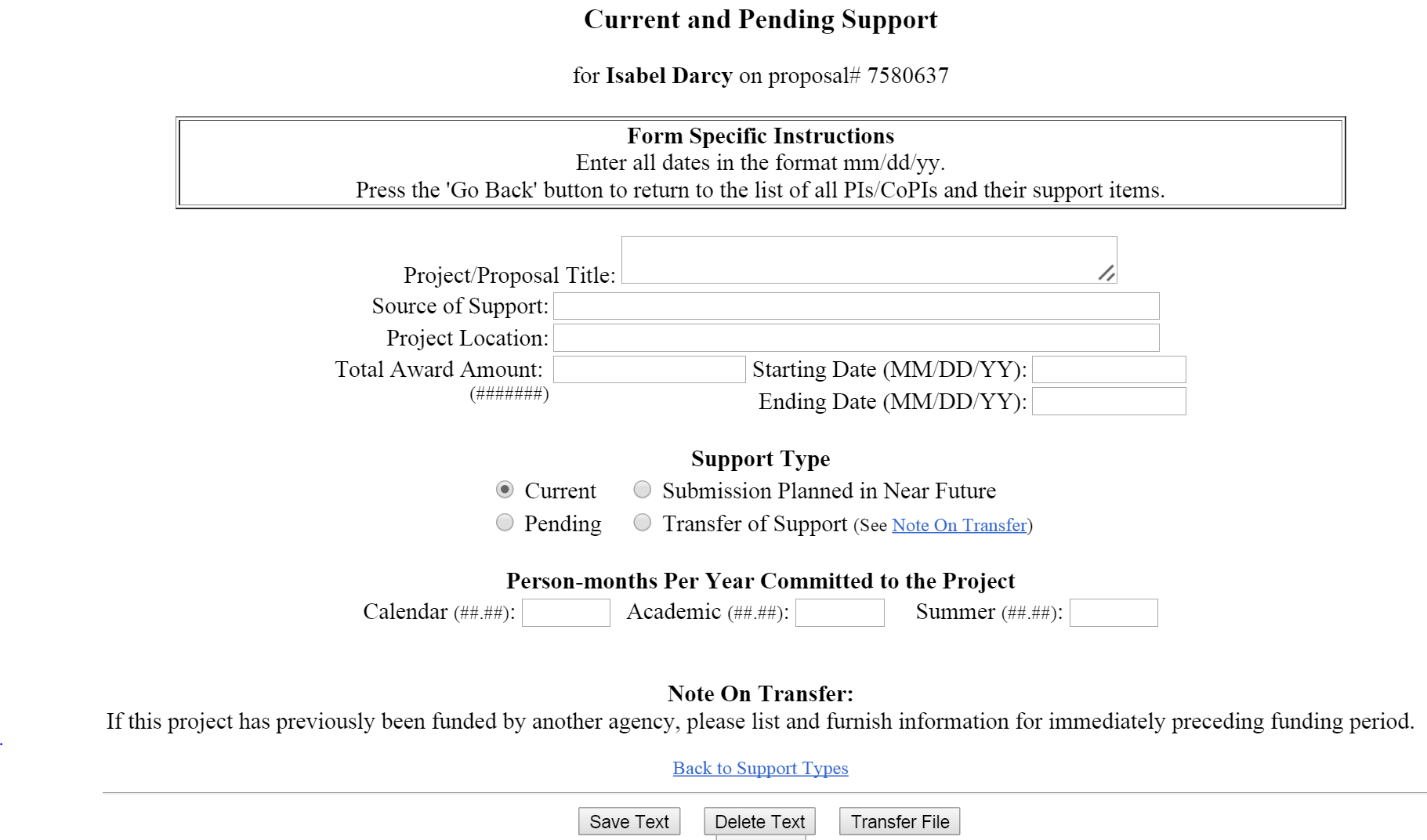 (2 pages max, usually)
Biographical Sketch
(a)	Professional Preparation

A list of the individual’s undergraduate and graduate education and postdoctoral training (including location) as indicated below:

Undergraduate Institution(s)	Location	          Major	Degree & Year
Graduate Institution(s)		Location	          Major	Degree & Year
Postdoctoral Institution(s)		Location	          Area	Inclusive Dates (years)

(b)	Appointments

A list, in reverse chronological order, of all the individual's academic/professional appointments beginning with the current appointment.

Products

up to five products most closely related to the proposed project; and 
up to five other significant products, whether or not related to the proposed project. 

Acceptable products must be citable and accessible including but not limited to publications, data sets, software, patents, and copyrights.
d) Synergistic Activities
A list of up to five examples that demonstrate the broader impact of the individual’s professional and scholarly activities that focuses on the integration and transfer of knowledge as well as its creation. Examples could include, among others: innovations in teaching and training (e.g., development of curricular materials and pedagogical methods); contributions to the science of learning; development and/or refinement of research tools; computation methodologies, and algorithms for problem-solving; development of databases to support research and education; broadening the participation of groups underrepresented in STEM; and service to the scientific and engineering community outside of the individual’s immediate organization.

(e) Collaborators & Other Affiliations
Collaborators and Co-Editors
Graduate Advisors and Postdoctoral Sponsors. 
Thesis Advisor and Postgraduate-Scholar Sponsor.
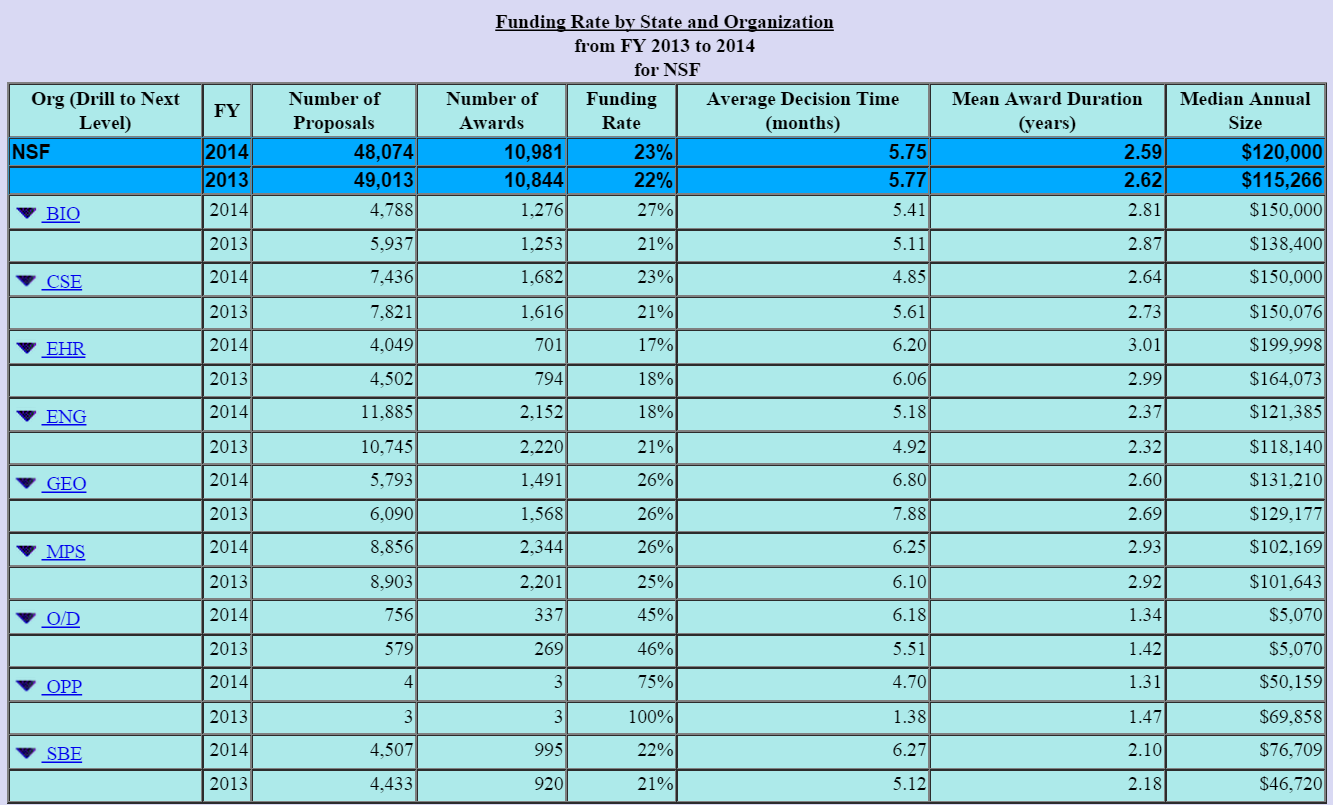 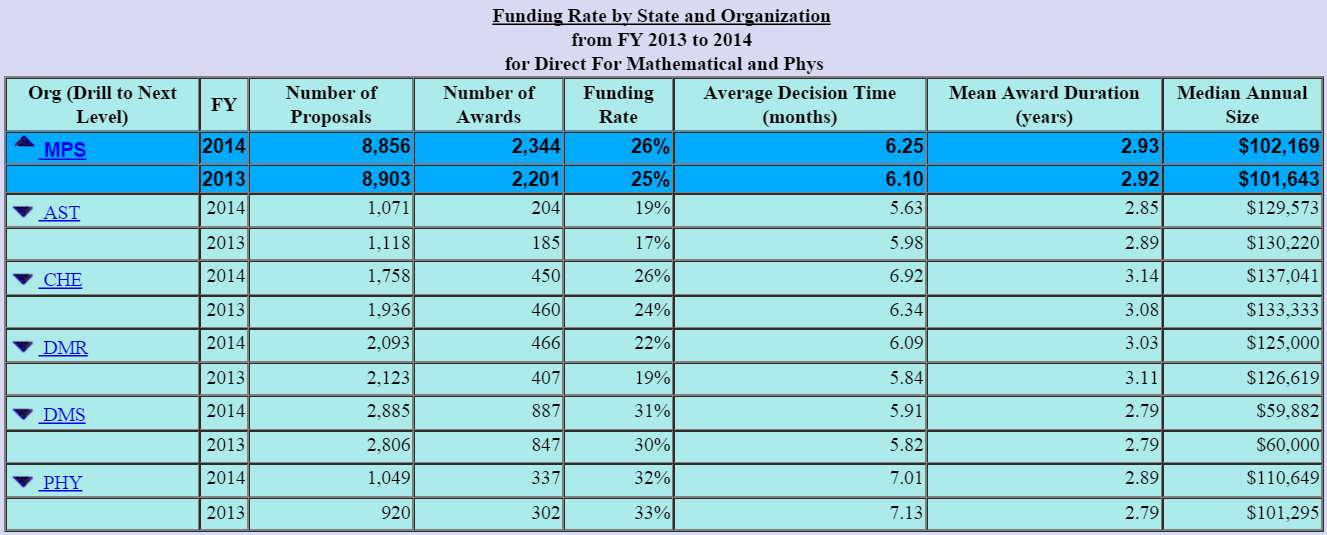 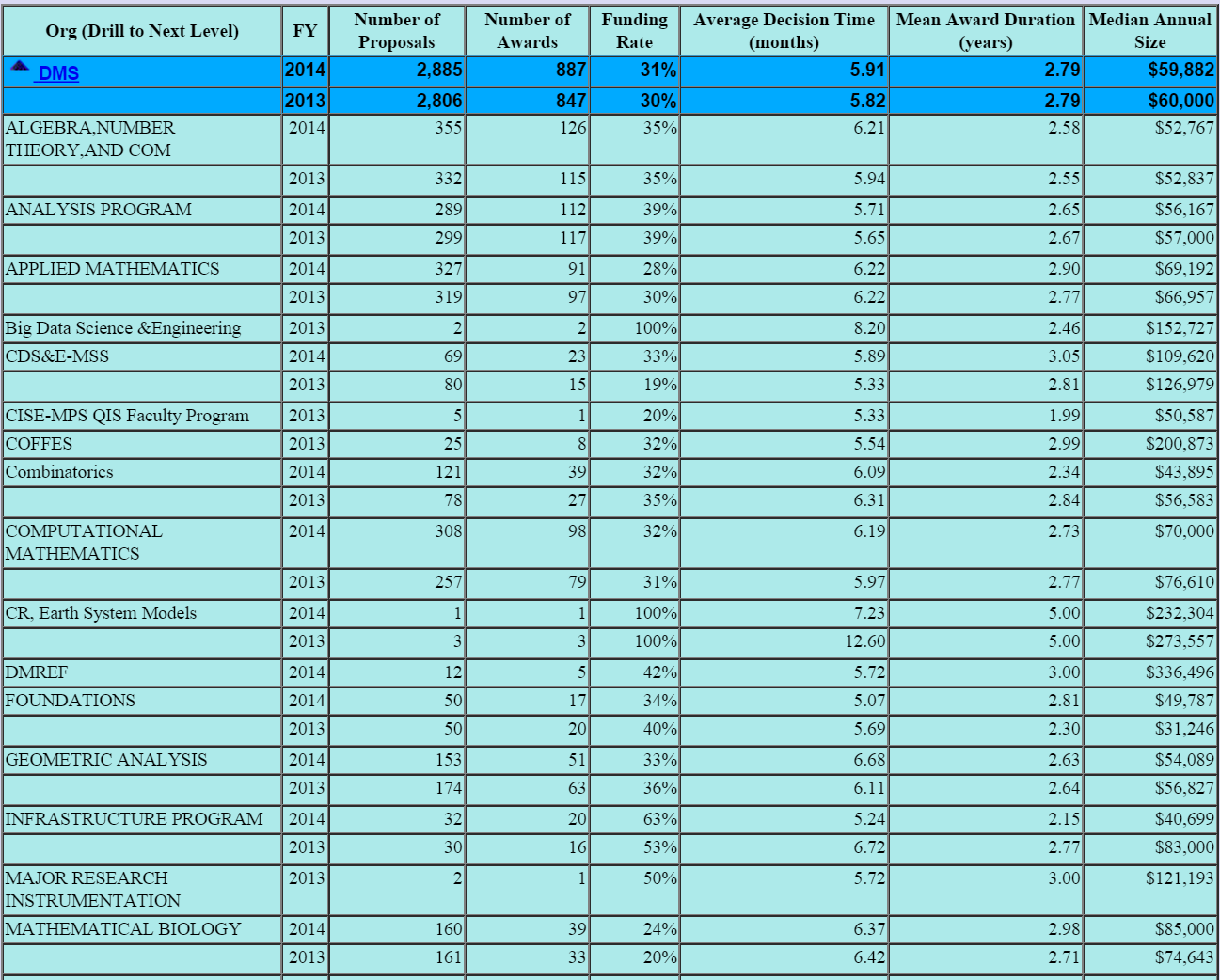 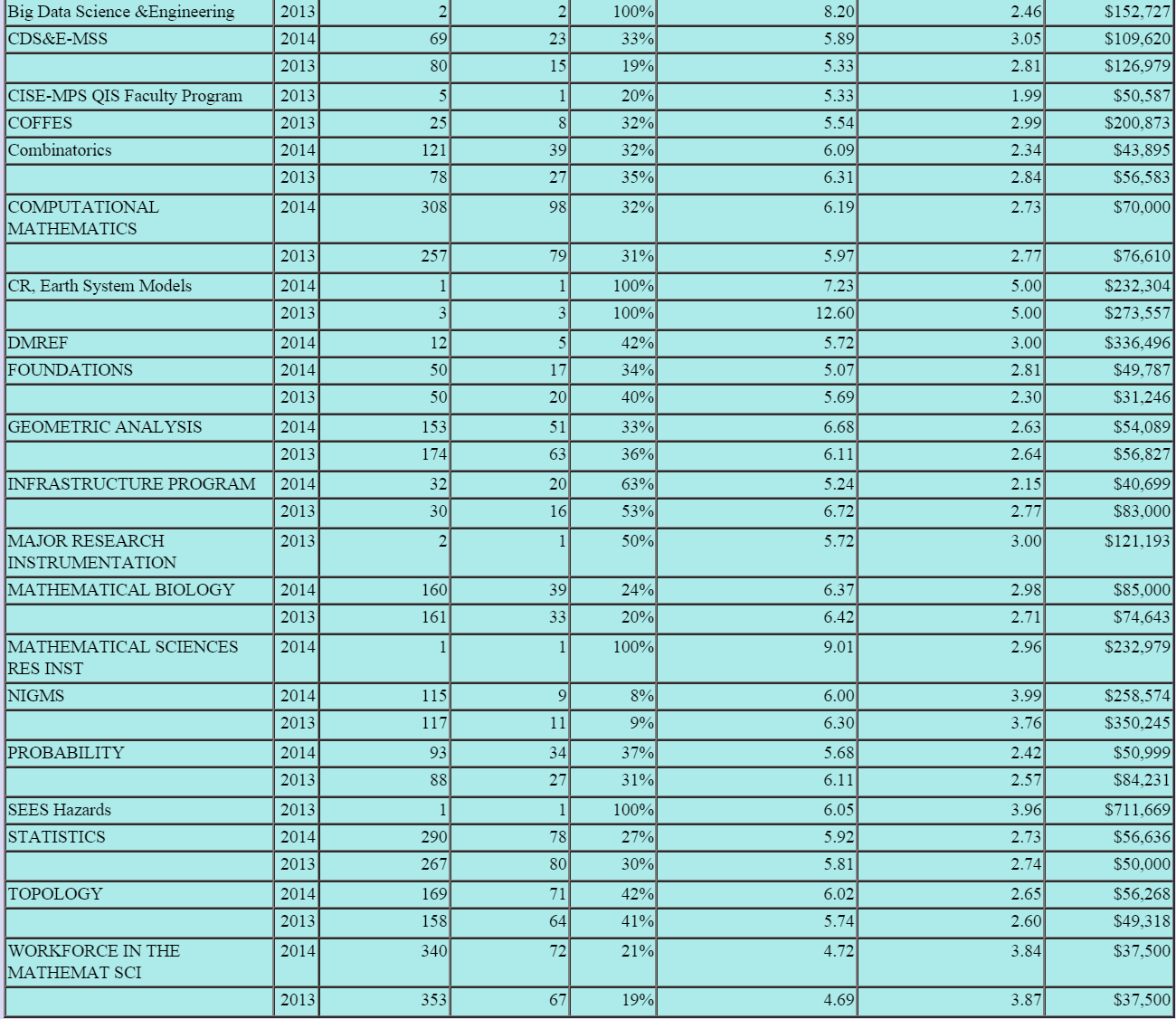 http://www.uww.edu/Documents/urp/rui/cameron.pdf      Vicki Cameron August 2009
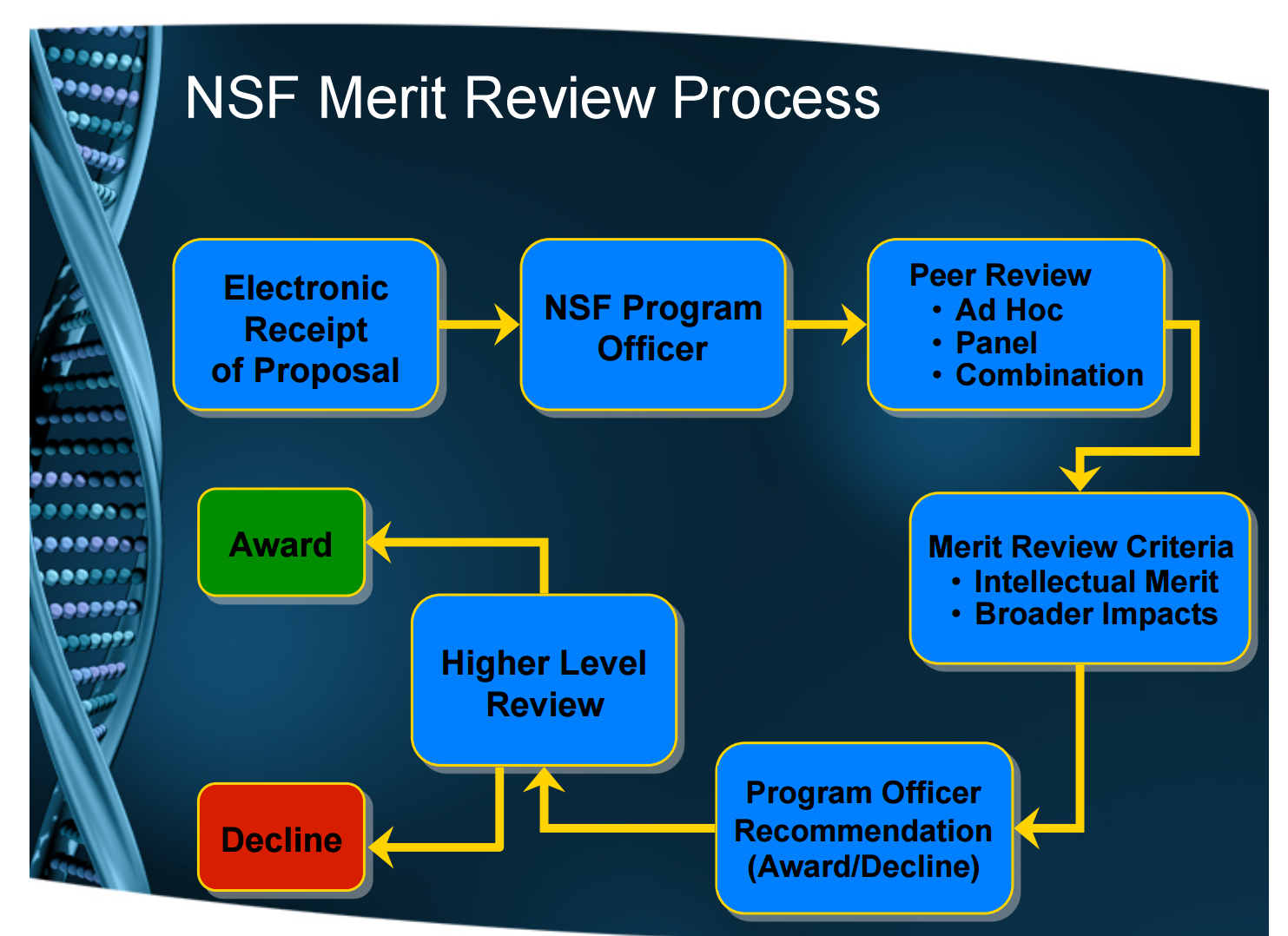 When reviewing 15 proposals, which are read first:

Those most related to reviewers research area.
Those with interesting titles.

Nicely formatted with good size font, section heading, lots of figures with good figure captions.
Well written.

Those that are read last:

Small font, overly technical, no figures, no figure captions, poor formatting, small font, small font, small font, …

Note that your proposal will be read by both experts in your field as well as non-experts.  You must satisfy both audiences.